T- test
Souvislost
2 x kategorická proměnná -> crosstab (minule)
Kategorická proměnná x kardinální -> srovnání průměrů (t-test)
Kardinální x kardinální -> korelace (příště)
T-test - využití
Jak se liší průměry jedné proměnné, podle kategorií druhé proměnné
Pohlaví x příjem
Věkové kategorie x levice-pravice
Seminární skupiny x hodnocení práce
Jak se liší hodnoty proměnné mezi experimentálními skupinami

Základ pro anovu
Princip
Je rozdíl mezi průměry statisticky významný
Překrývají se intervaly spolehlivosti
Menší průměr +2*SE     <    větší průměr -2*SE
2 pokud chceme spolehlivost 95%, pro vyšší (99%) spolehlivost 3
One-sample mean
Srovnává hodnotu se známou populační hodnotou nebo kritickou hodnotou
Liší se průměrný věk ve vzorku od skutečného průměrného věku populace
Je roztok jedu ve sklenici smrtelný?
Příklad
Liší se ideální věk odchodu do důchodu od skutečného odchodu do důchodu
SPSS:
Analyze -> Compare means -> One sample t-test
Test variable: retired pernamently, ideal age
Test value: 65
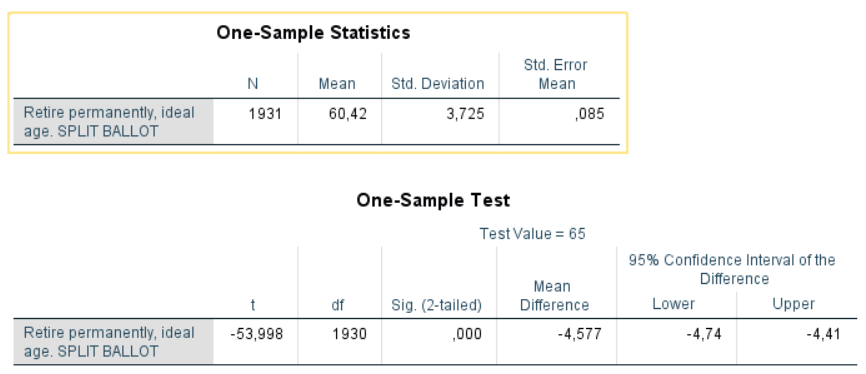 Průměr ideálního věku do důchodu: 62,42
Rozdíl oproti skutečnému věku (65): 4,5
Je rozdíl signifikantní?
Je rozdíl věcně významný?
T-Test pro nezávislé výběry
Nezávislé – srovnání 2 skupin
Rozdíl příjmu mezi muži a ženami
Rozdíl mezi průměrem pro muže a pro ženy

Pro srovnání více skupin potřeba udělat výběry z dat
Nebo obejít pomocí funkce explore
Příklad
Liší se příjem mezi muži a ženami?
SPSS:
Analyze -> Compare means -> Independent samples t-test
Test variable: your usual [weekly, monthly, annualy] net [….
Grouping variable: Zena 
Define groups: 0 1
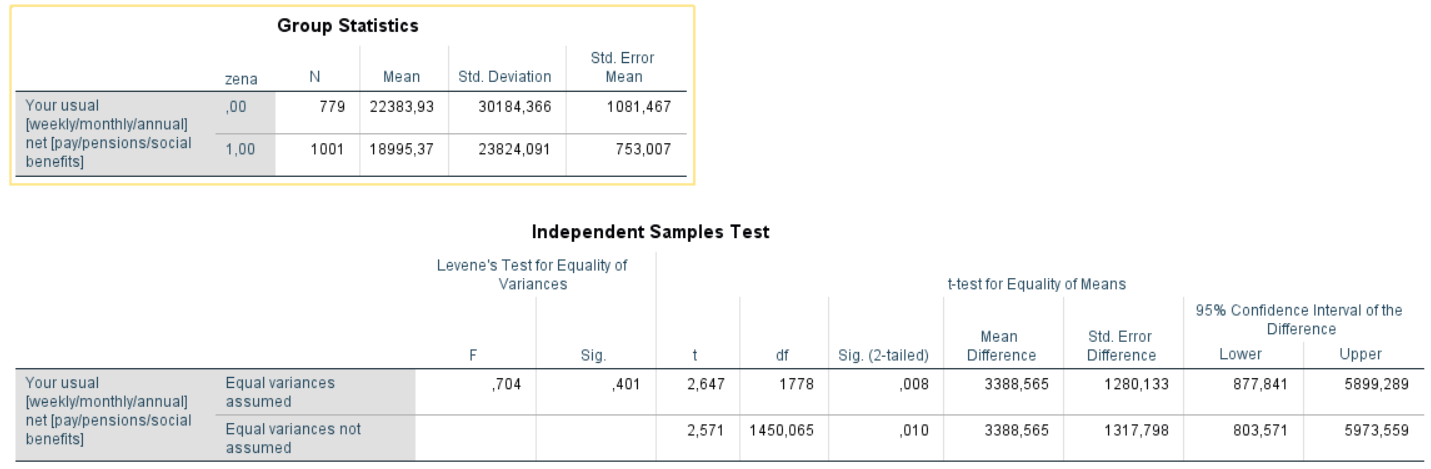 Průměr pro muže: cca 22 000 kč
Průměr pro ženy: cca 19 000 kč
Rozdíl mezi průměry: 3388 kč
Je rozdíl signifikantní?
Je rozdíl věcně významný?
Jak obejít množství skupin
Analysis -> explore
Dependent list: your usual [weekly, monthly, annualy] net [….
Factor list: vzdelani_4kat
Display statistics
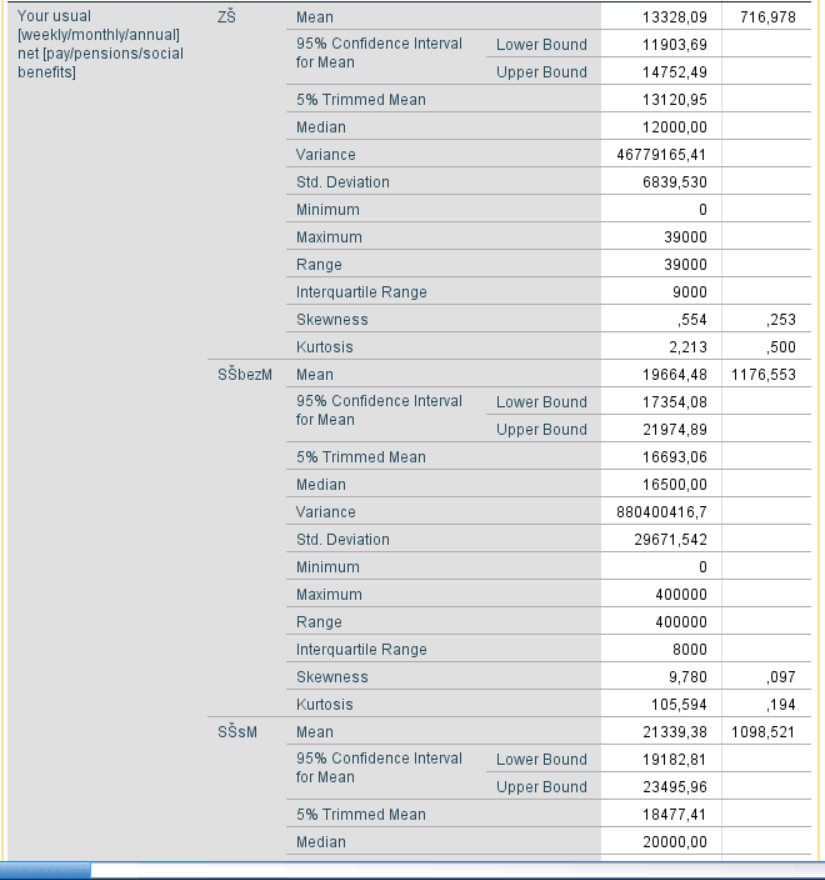 Párový t-test
srovnání 2 měření pro stejné případy
Srovnání různých měření v jednom čase
Kdo má vyšší důvěru – prezident nebo premiér?
Srovnání stejného měření v různém čase
Snižuje požití paralenu horečku
Měření před požitím – průměr
Měření po požití – průměr
Rozdíl průměrů před a po
Příklad
Jak se liší čas odstěhování od rodičů od zisku ekonomické soběstačnosti?
Analyze -> Compare means -> Paired samples t-test
Variable 1: year when starts first job
Variable 2: year when first left parents
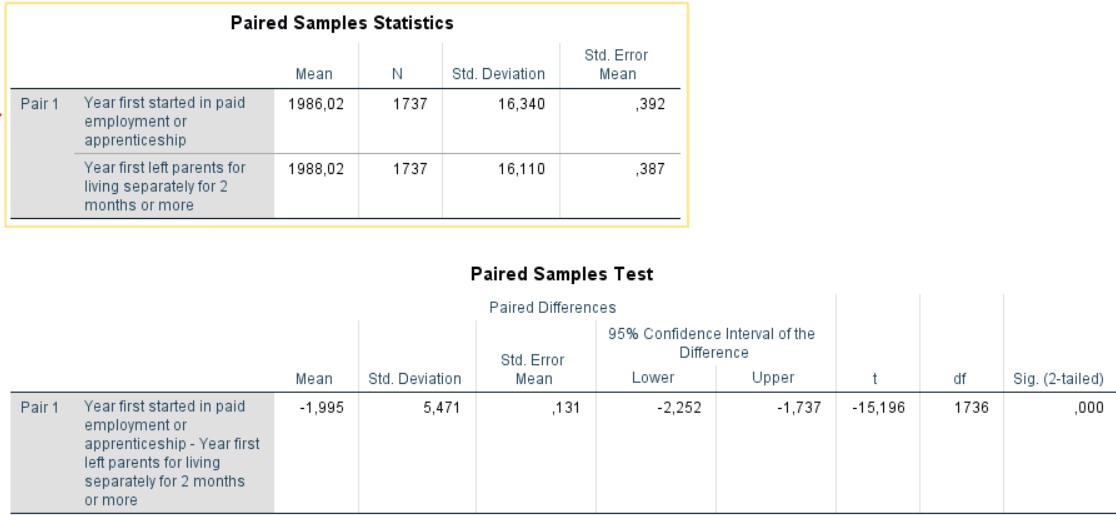 Průměr první práce: 1986
Průměr odstěhování: 19888
Je rozdíl statisticky významný
Je rozdíl věcně významný
Určení síly
Cohenovo D
Pearsonovo R

Čím vyšší, tím silnější souvislost
Pearsonovo R je kvůli způsobu výpočtu menší než cohenovo D
Neparametrické testy
T-test by měl být správně použit na normálně rozdělená data
U velkých vzorků (nad 500 případů) je to jedno

Mann-Whitney test
Rozložení může být libovolné
Nepočítá s hodnotami proměnné ale s pořadím případů

Když si nejste jistí, který použít, použijte oba
Dvojstranný x jednostranný test